Кейс-технология как один из эффективных методов обучения младших школьников
Подготовила 
Бажукова Дарья Игоревна 
учитель начальных классов МБОУ «Большеусинская СОШ»
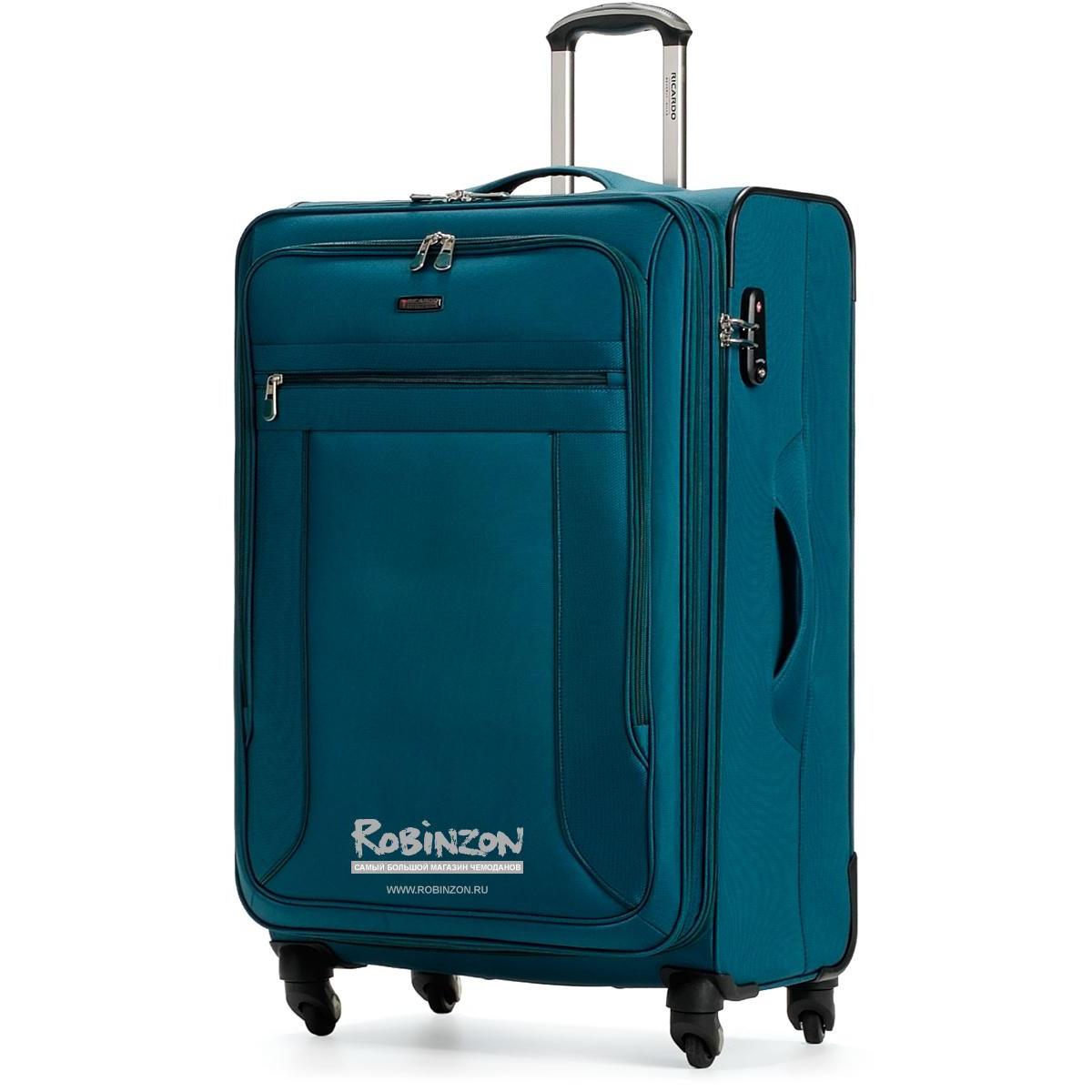 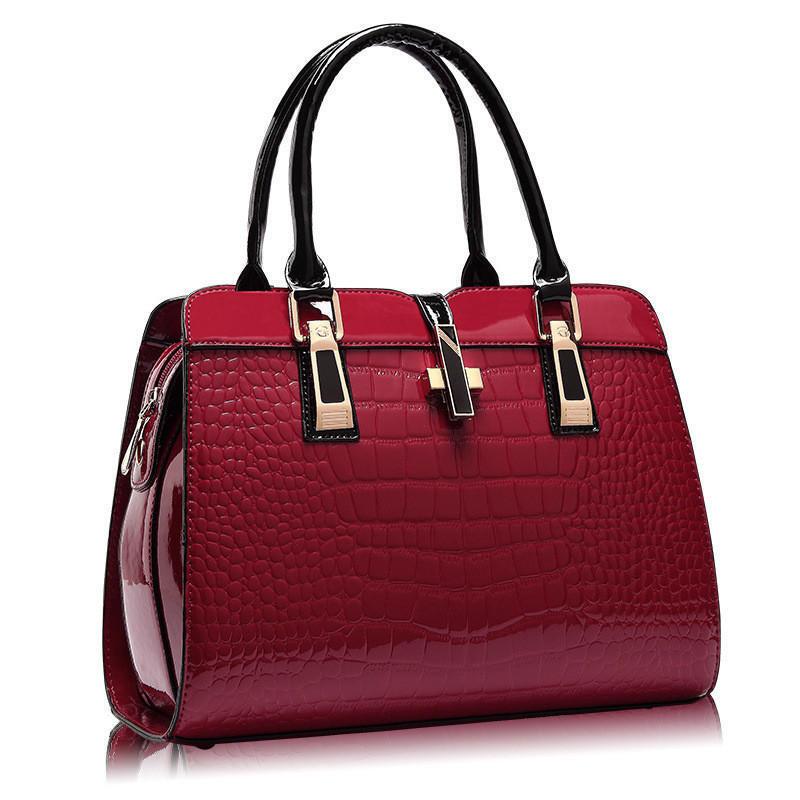 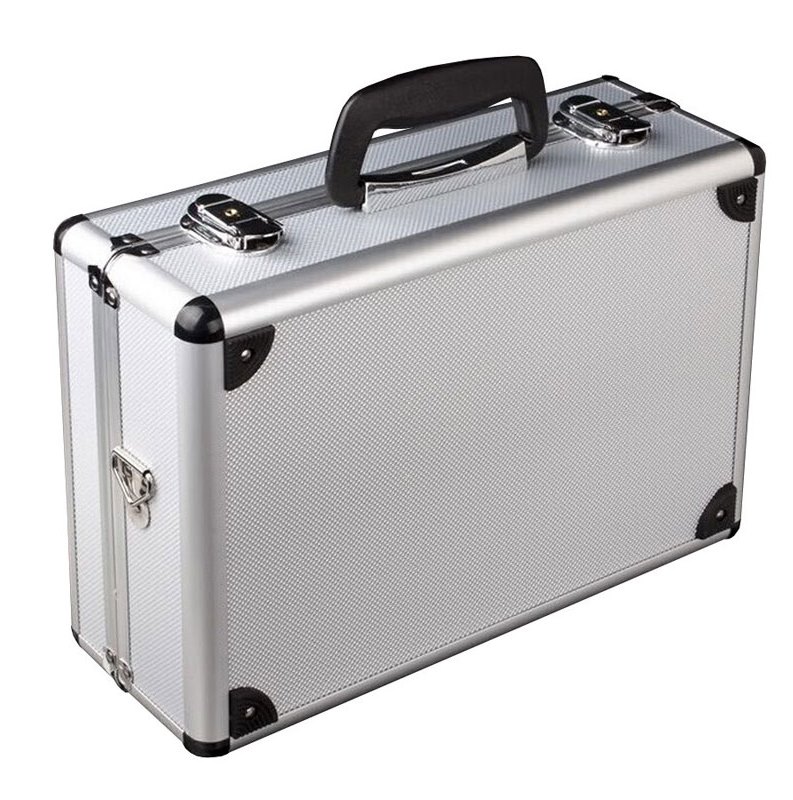 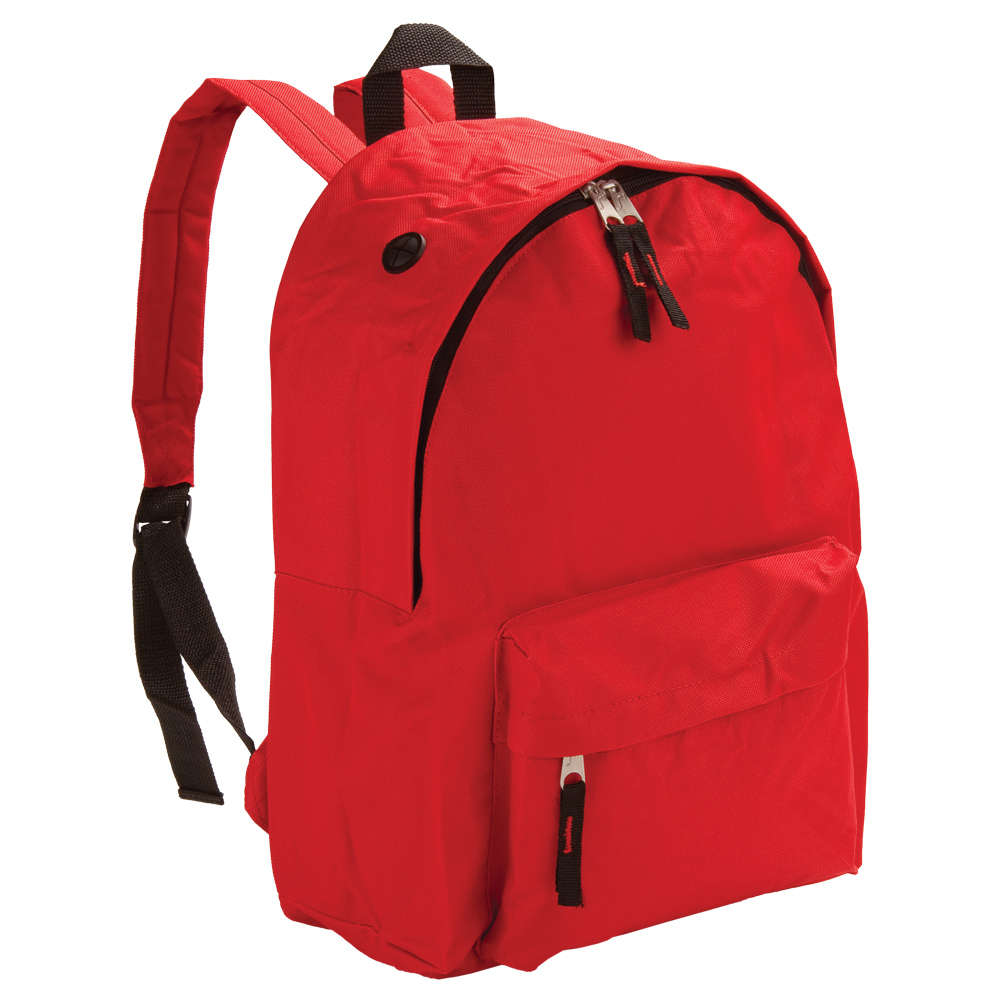 Метод case-study
Метод case-study, или метод конкретных ситуаций (от английского case – случай, ситуация) – метод активного проблемно-ситуационного анализа, основанный на обучении путем решения конкретных задач – ситуаций (решение кейсов) (А. Долгоруков )
Этапы работы с кейсом: 
Этап 1. Знакомство с ситуацией, ее особенностями.
Этап II. Выделение основной проблемы (проблем).
Этап III. Предложение возможных решений проблем.
Этап IV. Анализ последствий принятия того или иного решения.
Этап V. Выбор оптимального решения.
«Планируемая деятельность учащихся и учителя на каждом этапе создания урока с применением кейс-технологии»
Знакомятся с содержанием кейса, его особенностями.
Знакомит с кейсом и его особенностями.
Создает условия для успешного выявления основной проблемы (проблем). Помогает определить цель и задачи.
Задают интересующие вопросы, ответы на которые хотели бы найти для выявления проблемы.
Разрабатывают возможные варианты решения проблемы (заданий). Выясняют, где можно найти  и проверить свои предположения.
Рекомендует источники получения информации. 
Стимулирует интерес учащихся к самостоятельной работе, активизирует учебную деятельность.
Содействует прогнозированию результатов. Дает рекомендации в выборе нужной информации.
Производят поиск нужной информации, анализируют и структурируют полученный материал
1.Создают решение проблемы (заданий).
2. Производят презентацию решения. 
3.Понимают важность данной проблемы (производят самоанализ).
Даёт возможность желающим задать вопросы по кейсу; показывает важность решения данной проблемы (ситуации).
Работа с кейсами
Кейс №1. Канада
Кейс №2. Италия 
Кейс №3 Австралия